CONCEJALES 2020-2023
BANCADA PARTIDO CAMBIO RADICAL
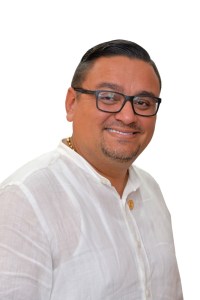 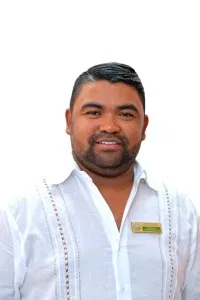 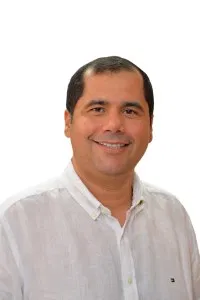 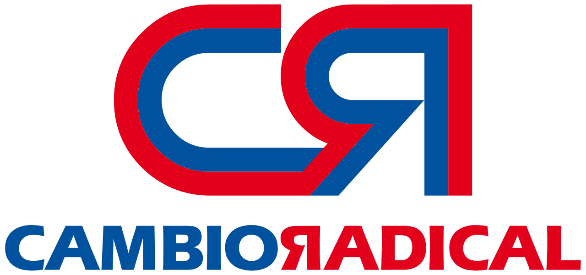 CARLOS ALBERTO BARRIOS GOMEZ
WILSON ERNESTO TONCEL OCHOA
LUIS JAVIER CASSIANI VALIENTE
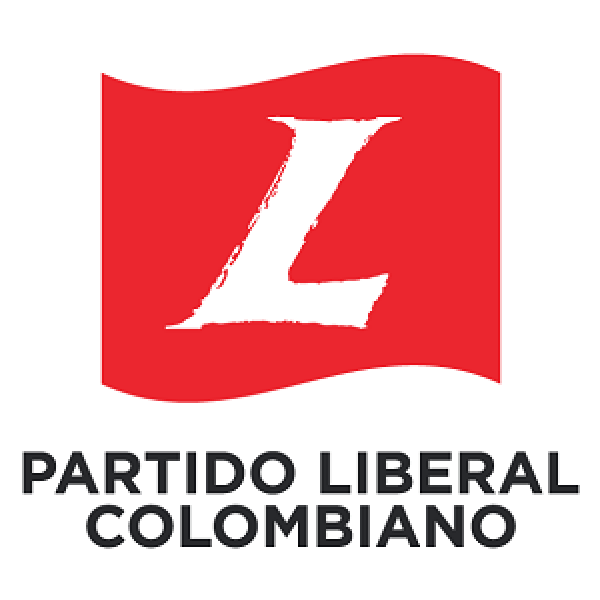 BANCADA PARTIDO LIBERAL
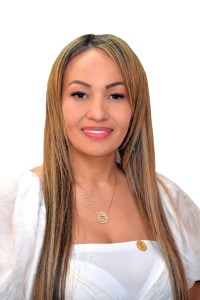 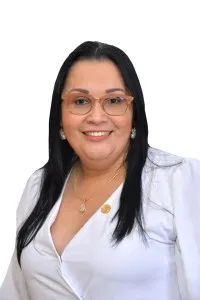 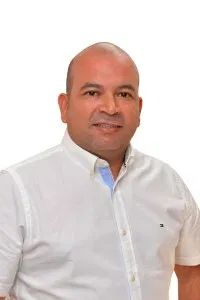 KATTYA MARIA MENDOZA SALEME
GLORIA ISABEL ESTRADA BENAVIDES
HERNANDO PIÑA ELLES
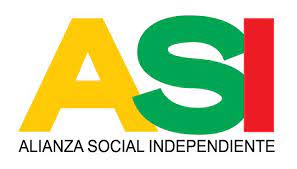 BANCADA PARTIDO ASI
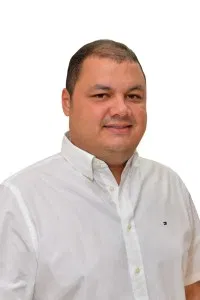 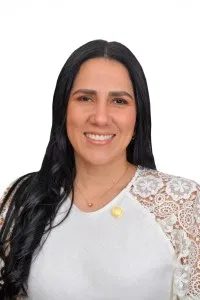 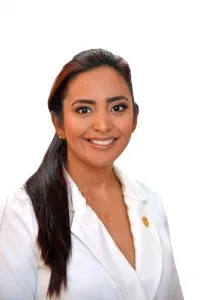 LILIANA MARGARITA SUAREZ BETANCOURT
LAUREANO MIGUEL CURI ZAPATA
CAROLINA LOZANO BENITOREVOLLO
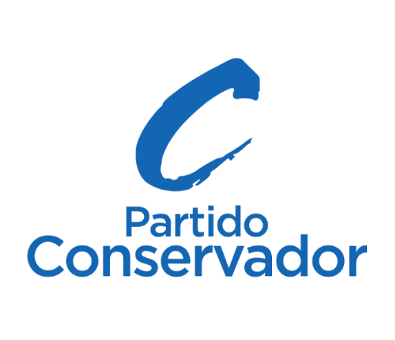 BANCADA PARTIDO CONSERVADOR
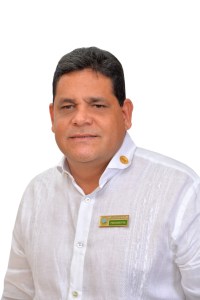 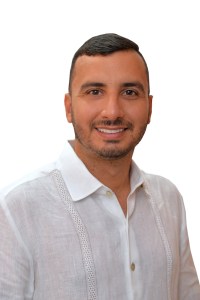 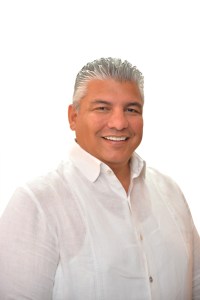 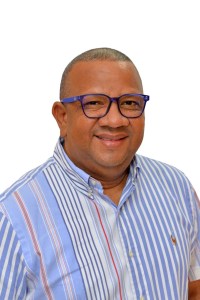 DAVID BERNARDO CABALLERO RODRIGUEZ
FERNANDO DAVID NIÑO MENDOZA
OSCAR ALFONSO MARIN VILLALBA
RODRIGO RAUL REYES PEREIRA
BANCADA PARTIDO DE LA U
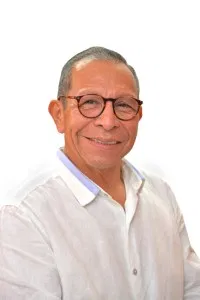 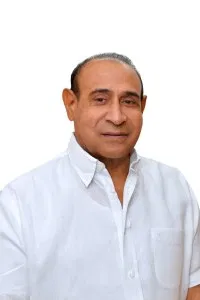 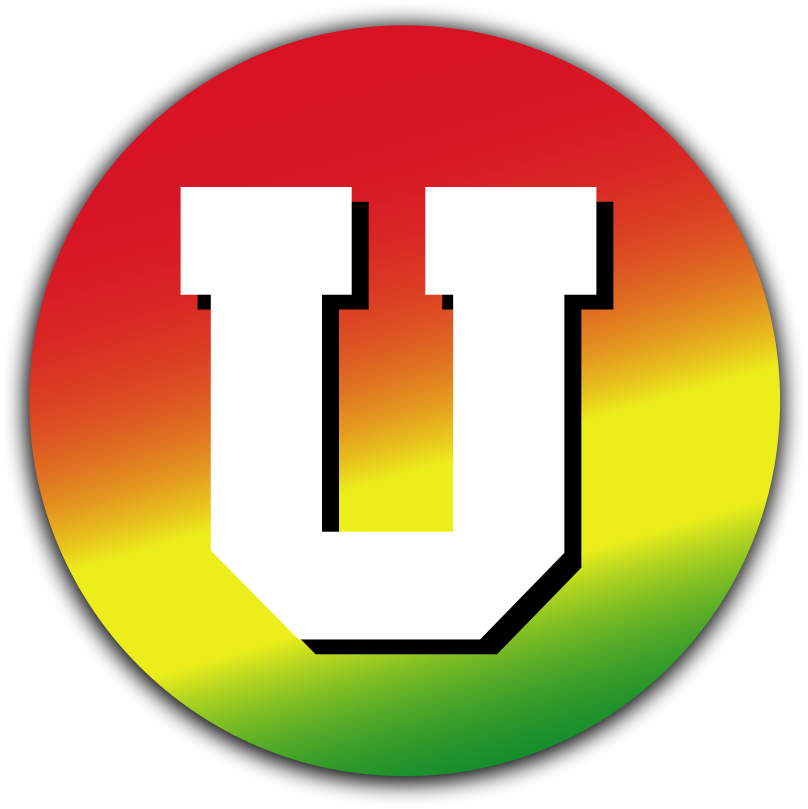 CESAR AUGUSTO PION GONZALEZ
LEWIS MONTERO POLO
BANCADA PARTIDO ALIANZA VERDE
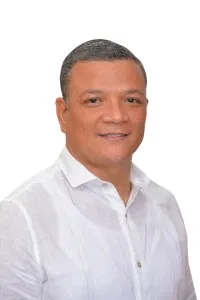 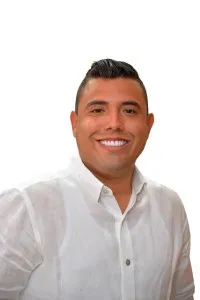 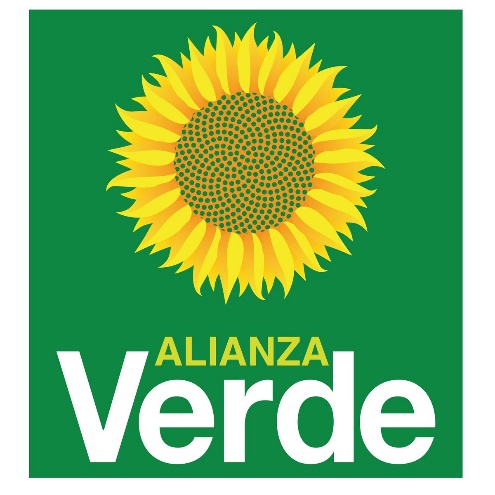 LUDER MIGUEL ARIZA SANMARTIN
SERGIO ANDRES MENDOZA CASTRO
COALICIÓN ALTERNATIVA
PARTIDO MIRA
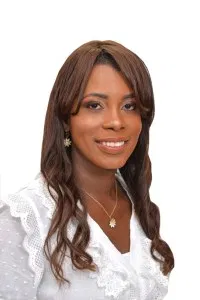 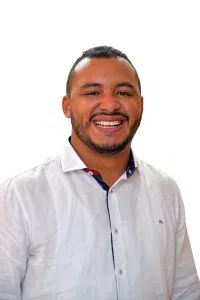 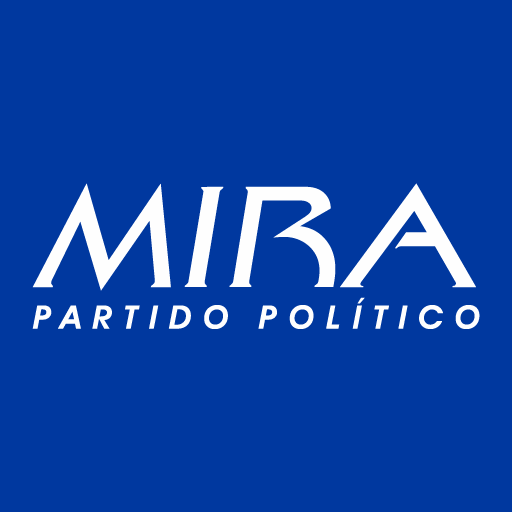 CLAUDIA ARBOLEDA TORRES
JAVIER JULIO BEJARANO
MESA DIRECTIVA AÑO 2021
WILSON TONCEL OCHOA 
PRESIDENTE
LILIANA SUÁREZ BETANCOURT 
1ER VICEPRESIDENTE
HERNANDO PIÑA ELLES 
2DO VICEPRESIDENTE
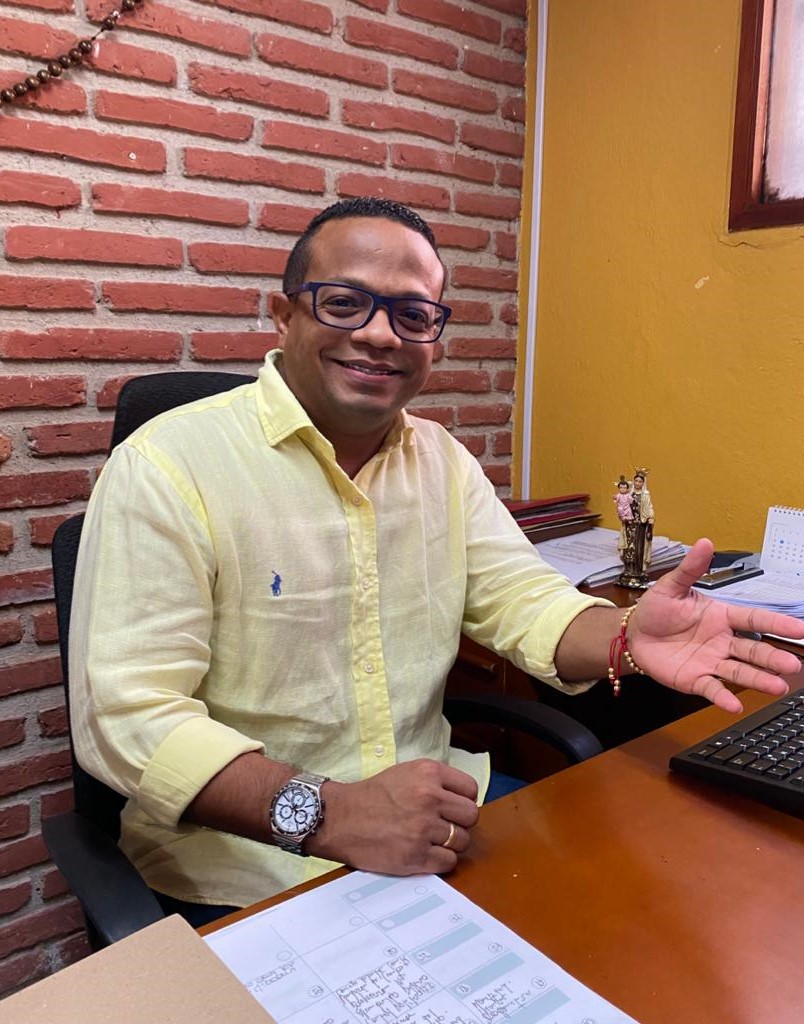 FUNCIONARIOS ADSCRITOS A LA SECRETARÍA GENERAL
ENITH ORDOÑEZ CARDALES  
JOSÉ DOMINGO CARABALLO
ADRIANA HERNÁNDEZ ALEAN
SANDRA MILENA HERRERA CASTAÑEDA
ISABEL GONZÁLEZ ARROYO
JUAN RAMOS RAMIREZ
NÉSTOR CASSIANI SARA
IDELSO PUELLO PEREZ
KAREN MONTALVO BALSEIRO 
YURAINE CORREA MORALES
JULIO MORELOS NASSI
SECRETARIO GENERAL
VOCEROS POR BANCADAS
PARTIDO CONSERVADOR 	                 : FERNANDO DAVID NIÑO MENDOZA
PARTIDO LIBERAL		                 : HERNANDO PIÑA ELLES
PARTIDO CAMBIO RADICAL	                 : CARLOS ALBERTO BARRIOS GOMEZ
PARTIDO DE LA U		                 : CESAR AUGUSTO PION GONZALEZ
PARTIDO ASI		                 : CAROLINA LOZANO BENITOREVOLLO
PARTIDO VERDE		                 : SERGIO MENDOZA CASTRO
PARTIDO MIRA		                 : CLAUDIA ARBOLEDA TORRES
COALICION ALTERNATIVA	                 : JAVIER JULIO BAJARANO
INTEGRACIÓN DE COMISIONES PERMANENTES
COMISION PRIMERA O DEL PLAN Y BIENES

CESAR AUGUSTO PION GONZALEZ 	-PRESIDENTE
SERGIO ANDRES MENDOZA CASTRO	-VICEPRESIDENTE
HERNANDO PIÑA ELLES 		-SECRETARIO
RODRIGO RAUL REYES PEREIRA 
LEWIS MONTERO POLO
CLAUDIA ARBOLEDA TORRES
COMISION SEGUNDA O DE PRESUPUESTO

FERNANDO NIÑO MENDOZA		 - PRESIDENTE
LUDER MIGUEL ARIZA SANMARTIN	 - VICEPRESIDENTE
WILSON ERNESTO TONCEL OCHOA	 - SECRETARIO
DAVID BERNARDO CABALLERO RODRIGUEZ 
LILIANA MARGARITA SUAREZ BETANCOURT	 
CARLOS ALBERTO BARRIOS GOMEZ  
CAROLINA LOZANO BENITOREVOLLO
COMISION TERCERA O DE ASUNTOS GENERALES

LUIS JAVIER CASSIANI VALIENTE 	      - PRESIDENTE
OSCAR ALFONSO MARIN VILLALBA          - VICEPRESIDENTE
JAVIER JULIO BEJARANO 		       - SECRETARIO
KATTYA MARIA MENDOZA SALEME
GLORIA ISABEL ESTRADA BENAVIDES
LAUREANO MIGUEL CURI ZAPATA
SESIONES REALIZADAS EN EL 1ER SEMESTRE DEL AÑO 2021
GESTIÓN MISIONAL  SESIONES REALIZADAS DEL 01 DE MARZO AL 30 DE JUNIO DE 2021
1. SESIONES ORDINARIAS
2. SESIONES PRÓRROGAS ORDINARIAS
3. SESIONES EXTRAORDINARIAS
TOTAL DE SESIONES
4. SESIONES DE CONTROL POLÍTICO
Así mismo, de conformidad a lo establecido en los Artículos 38 y 39 del Acuerdo 014 de 2018, se realizaron sesiones en las cuales las dependencias debían rendir informe de la Gestión de enero a Mayo de 2020, relacionadas así:
GESTION NORMATIVATRÁMITE DE LOS PROYECTOS DE ACUERDO RADICADOS.
PROYECTOS DE ACUERDOS APROBADOS Y SANCIONADOS
PROYECTOS DE ACUERDOS APROBADOS QUE SE ENCUENTRAN PARA LA SANCIÓN DEL ALCALDE MAYOR DE CARTAGENA.
PROYECTOS DE ACUERDO ARCHIVADOS
PROYECTOS DE ACUERDO RETIRADOS
PROYECTOS DE ACUERDO OBJETADOS
PROYECTOS DE ACUERDO PENDIENTES POR SEGUNDO DEBATE
BALANCE DE PROYECTOS DE ACUERDOS PRESENTADOS EJECUTIVO : SIETE (7)CORPORACIÓN	: DIEZCIOCHO (18)
PROYECTOS DE ACUERDOS PRESENTADOS POR LA CORPORACIÓN
PROYECTOS DE ACUERDO PRESENTADOS POR VARIAS BANCADAS CONSERVADOR, ASI Y LIBERAL: 	  DOS (2) COALISION, ASI, VERDE, MIRA, CONSERVADOR:  UNO (1)
AUDIENCIAS PÚBLICAS A PROYECTOS DE ACUERDOS
PROPOSICIONES
PROPOSICIONES PRESENTADAS POR BANCADAS
PROPOSICIONES DE CONTROL POLÍTICO REALIZADAS, TENIENDO EN CUENTA LA BANCADA.
DESIGNACION DE COMISIONES ACCIDENTALES
Durante las sesiones realizadas en el periodo comprendido entre marzo y junio 30 de 2021, se crearon las siguientes Comisiones Accidentales:
Así mismo, en el presente año han continuado activas las siguientes Comisiones Accidentales creadas en el año anterior 2020:
¡GRACIAS!